LATOUR
Actor-Network Theory
Latour – Goals
Show why the social cannot be defined as a type of material
Dispute the project of providing ‘social explanations’ of other states of affair
Redefine the notion of ‘social’
Two Approaches
Two Approaches
Etymology of social
( socius)
Trail of associations between heterogeneous elements
Something homogeneous
Social ties
social
Science of the social
Tracing of associations
sociology
Sociology of the social
Sociology of associations
Latour’s definition of social
Sociology as tracing of associations comprehends any type of aggregate
Heterogeneous elements might be assembled anew in some given state of affairs
Need to reshuffle the conception of what was associated together
Sense of belonging enters a crisis
 New notion of social: much wider than usual, but strictly limited to tracing new associations and to designing their assemblage
“not as a special domain, a specific realm, or a particular sort of thing, but only as a very peculiar movement of re-association and reassembling”
Sociology of Associations
Activities might be linked in a way that does or does not produce a society
Social explanation is counterproductive
Associations are made of non-social ties
Actors have task of defining and ordering the world
Let actors deploy the full range of controversies in which they are immersed
Social scientist should “follow the actors”
Social is only visible by the traces it leaves when new association is being produced between non-social elements
Fully relativist: ability to move between frames of reference
When prefer one, when the other
Sociology of the Social
Indispensable in most situations: shorthands designate ingredients already accepted in the collective realm 
Fixed frame of reference (pre-relativist) works for slowly evolving situations

Sociology of Associations
“situations where innovations proliferate, where group boundaries are uncertain, when the range of entities to be taken into account fluctuates”
Sokal & Bricomont
Fashionable Nonsense
Frame of reference (physics)
= Scheme for assigning spatial and temporal coordinates (x,y,z,t) to “events” 
e.g. Event in NYC: 6th Avenue (x), 42nd Street (y), 30 meters above ground level (z), at noon on May 1, 1998 (t).

Origin and orientation are arbitrary
Relativity theory: two frames in relative motion
Frame of reference can be a set of observers
Misunderstandings (1/3)
Thinks relativity is concerned with the relative location (rather than relative motion)
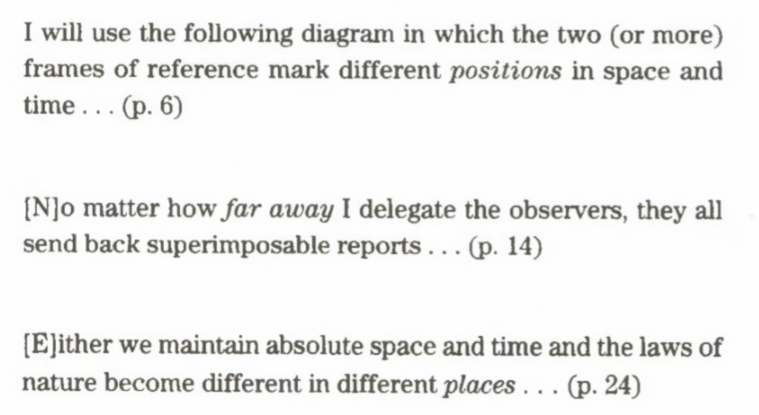 Misunderstandings (2/3)
Thinks 3rd frame of reference is crucial. Also, stresses need to discipline human observers
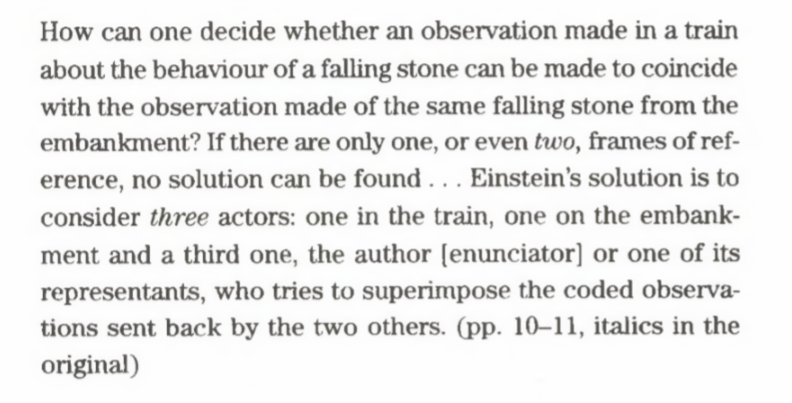 Misunderstandings (3/3)
Emphasizes alleged role of the ‘enunciator’ (reference frame with privileged role)  distinction between “relativism” and “relativity”
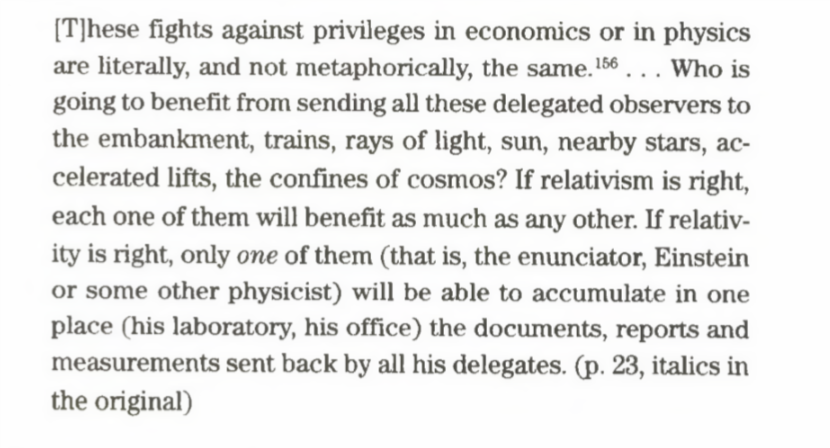 Mermin’s response (on Physics Today)
Semiotic reading, transferrable to society/social science


Sokal: learned anything transferrable to society?
Purely logical level: no
Sociologists do not have background in physics